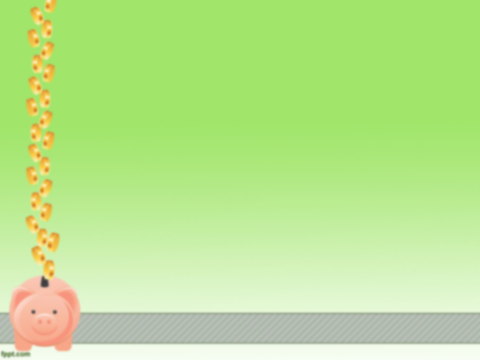 БЮДЖЕТ СЕМЬИ
Выполнили:
Астафьева Ольга Николаевна
Брюшкова Ольга Александровна
Иляшенко Ольга Анатольевна
Калинина Татьяна Ивановна
Кобозева Ектерина Викторовна
Максимова Евгения Анатольевна
Мирошниченко Юлия Валериевна
Прохорова Светлана Александровна
Свирина Елена Викторовна
ЦЕЛЬ ПРОЕКТА:
Разработать урок по теме «Бюджет семьи» и организовать учебную деятельность по усвоению основных понятий и выработке первичных умений планировать семейный бюджет.
ЗАДАЧИ ПРОЕКТА:
подобрать и проанализировать учебно-методическую литературу по теме;
определить ключевые понятия;
составить технологическую карту урока.
КЛЮЧЕВЫЕ ПОНЯТИЯ И ВОПРОСЫ
ПОНЯТИЯ:
ВОПРОСЫ:
Из чего состоит бюджет семьи?
Из чего состоит доход семьи?
На что в семье тратятся деньги?
Что делать, если расходы превышают доходы?
доход
расход
бюджет
РАБОТА С ТЕКСТОМ
«Семья гномов-экономов»

В ней есть папа-эконом он работает в рекламном агентстве и получает зарплату – это деньги, полученные за труд. Мама-эконом работает в банке и тоже получает зарплату. Есть бабушка и дедушка. Они пенсионеры и не работают. Они получают пенсию – это деньги, получаемые в старости за то, что они работали в молодости. Есть сын-эконом, он учится в университете, и получает стипендию – это деньги за хорошую учебу. Есть дочка-эконом, она маленькая, и ходит в детский садик и ничего не получает. Все вместе эти деньги называются – семейный бюджет.
ДОХОД
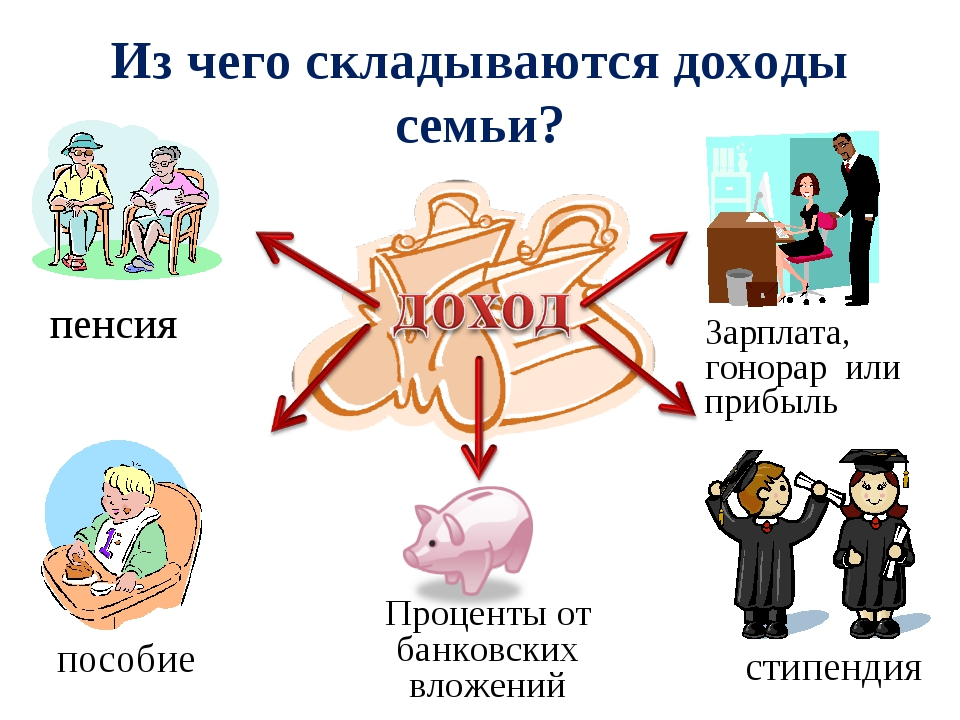 «КОШЕЛЁК»
«Папа получил зарплату»
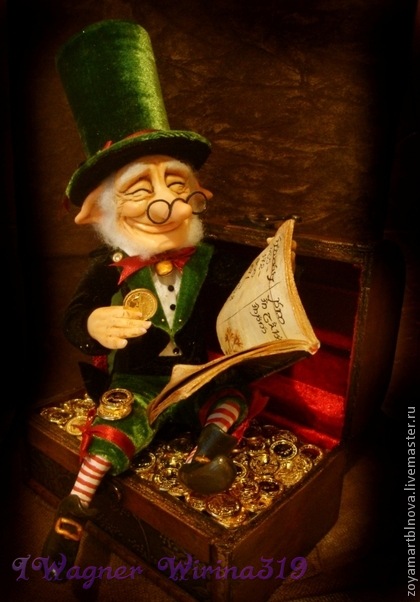 Папа получил зарплату, 
Папа наш теперь богатый! 
Сходим с папой в магазин, 
Купим маме апельсин. 

Купим килограмм конфет, 
И сардельки на обед. 
Купим ананас для брата - 
Папа получил зарплату! 

Купим бабушке банан, 
В общем, королевский план! 
Купим пряники, сосиски, 
И трески для нашей киски. 

Купим всё, что нам угодно, 
Вместе с папою сегодня. 
Я счастливей всех, ребята, 
Папа получил зарплату!
Вопрос: Как вы думаете, правильно ли Маша потратила папину зарплату?
РАСХОД
РЕШЕНИЕ ЗАДАЧ
Папа Карло дал Буратино «Азбуку» и отправил в школу. По дороге Буратино продал книжку за 2 сольдо и купил на эти деньги билет в кукольный театр. Там он получил 5 сольдо от Карабаса-Барабаса за рассказ о Золотом ключике. 1 сольдо он закопал на Поле Чудес, за два сольдо купил папе Карло куртку и на 1 сольдо купил конфет к чаю. Составь бюджет Буратино за этот день.
БЮДЖЕТ БУРАТИНО






                          ИТОГО: _________________   ИТОГО:___________________
ОСТАТОК: _________________
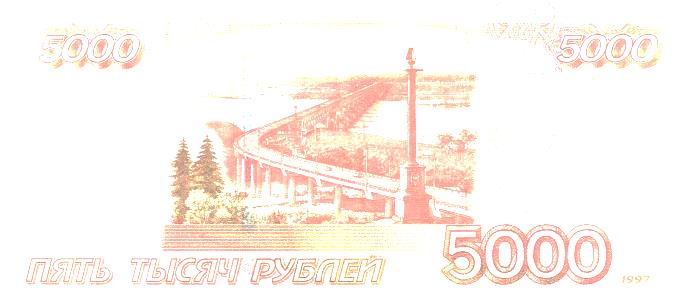 «Собственный семейный бюджет»
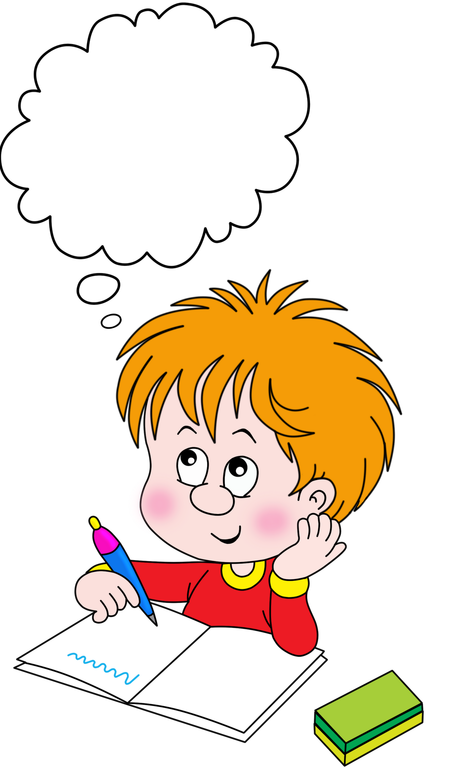 Составь вместе с родителями бюджет своей семьи на будущий месяц. Через месяц проверь его исполнение, определи остаток или нехватку денег. Как вы решили вопрос, если возникла нехватка денежных средств?







                    ИТОГО: ____________   ИТОГО:_____________

ОСТАТОК: _________________
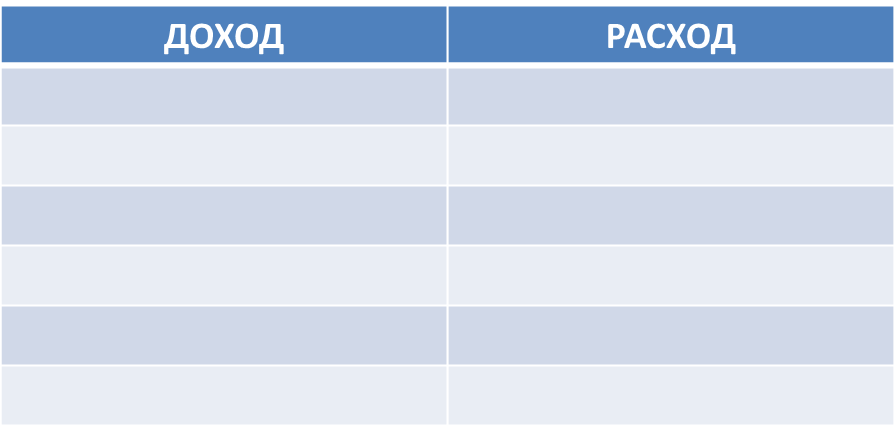 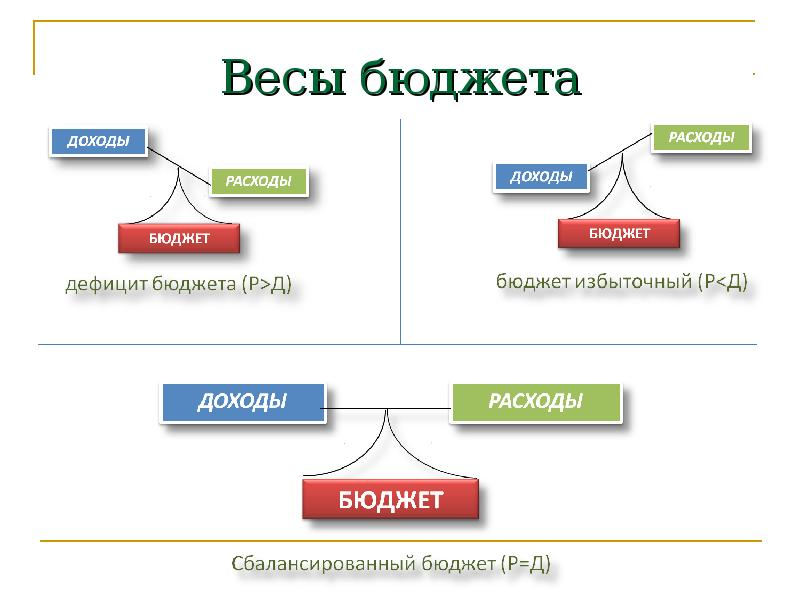 Закончи предложение:
Я понял (а), что …
Я узнал (а) что …
Мне было интересно …
Я теперь буду …
БЛАГОДАРИМ ЗА ВНИМАНИЕ!